ITU Activities in the CIS RegionFarid Nakhli, Programme Officer, ITU Area Office for CIS
1
Samarkand, 1-2 June 2017
Contents
General information
Main types of activities
Regional initiatives
2016 events
2017 events
2
Samarkand, 1-2 June 2017
General information
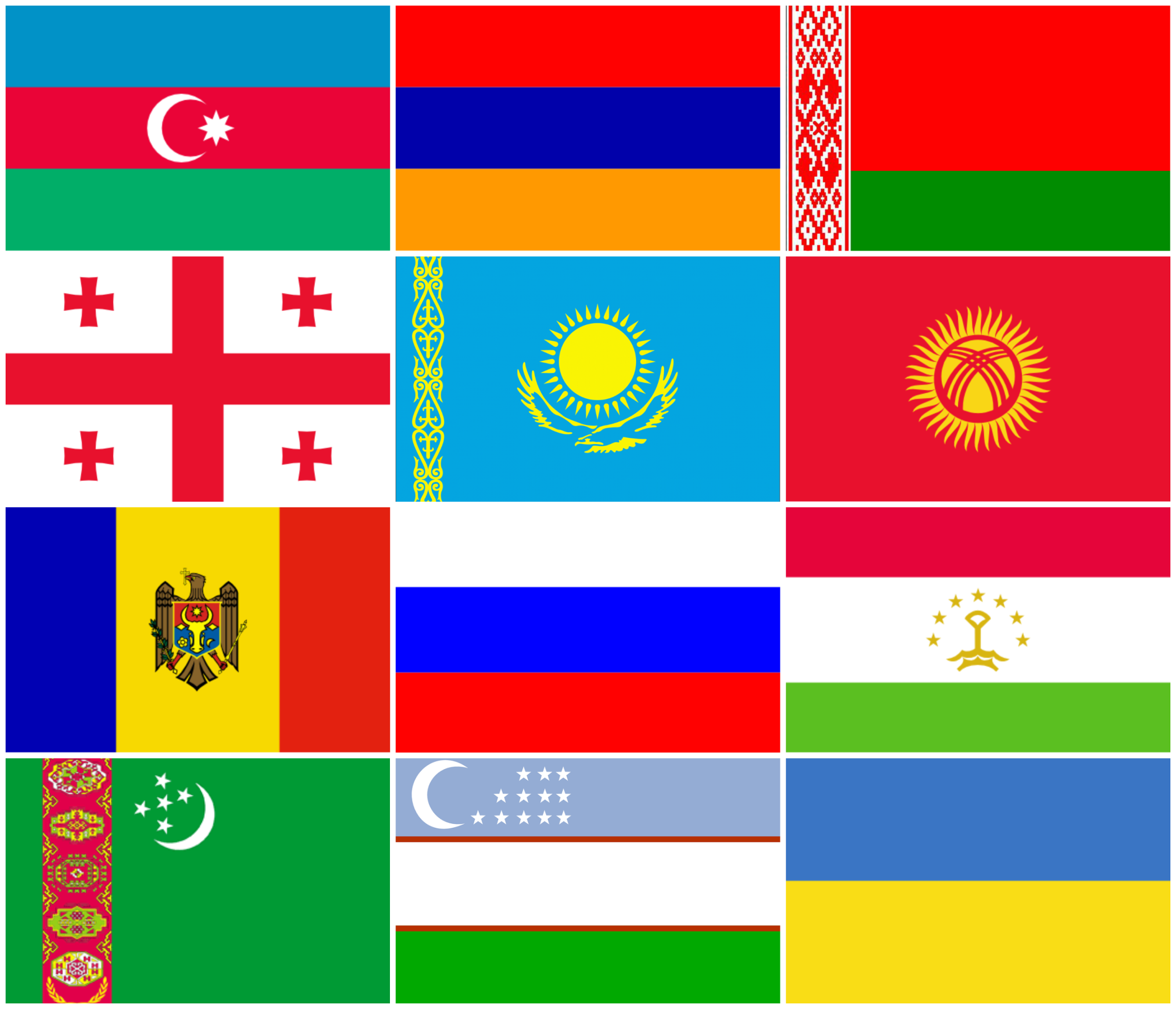 ITU Area Office in Moscow was established in 2006 and represents the International Telecommunication Union in the 12 ITU Member States inthe Region: Armenia, Azerbaijan, Belarus, Georgia, Kazakhstan, Kyrgyzstan, Moldova, Russia, Tajikistan, Turkmenistan, Ukraine and Uzbekistan​​
Web: http://www.itu.int/ru/ITU-D/Regional-Presence/CIS/Pages/default.aspx
Twitter: @ITUMoscow
Flickr: https://www.flickr.com/photos/147330406@N05/sets
3
Samarkand, 1-2 June 2017
Main types of activities
4
Samarkand, 1-2 June 2017
WTDC-14 Regional Initiatives
RI1: Creating a child online protection center for the CIS region
RI2: Ensuring access to telecommunications/ICT services for persons with disabilities
RI3: Introduction of training technologies and methods using telecommunications/ICT for human capacity building
RI4: Development of broadband access and adoption of broadband
RI5: Building confidence and security in the use of ICTs
5
Samarkand, 1-2 June 2017
RI1 major outputs
Multimedia online training course on safe use of the Internet: https://onlinesafety.info/During first 6 months since launch the course was used by 13,500 unique users from 60 countries
6
Samarkand, 1-2 June 2017
RI1 major outputs
Database of technical solutions for child online protection (content filtering) and software (automated system) for choosing optimal technical solution https://contentfiltering.info/
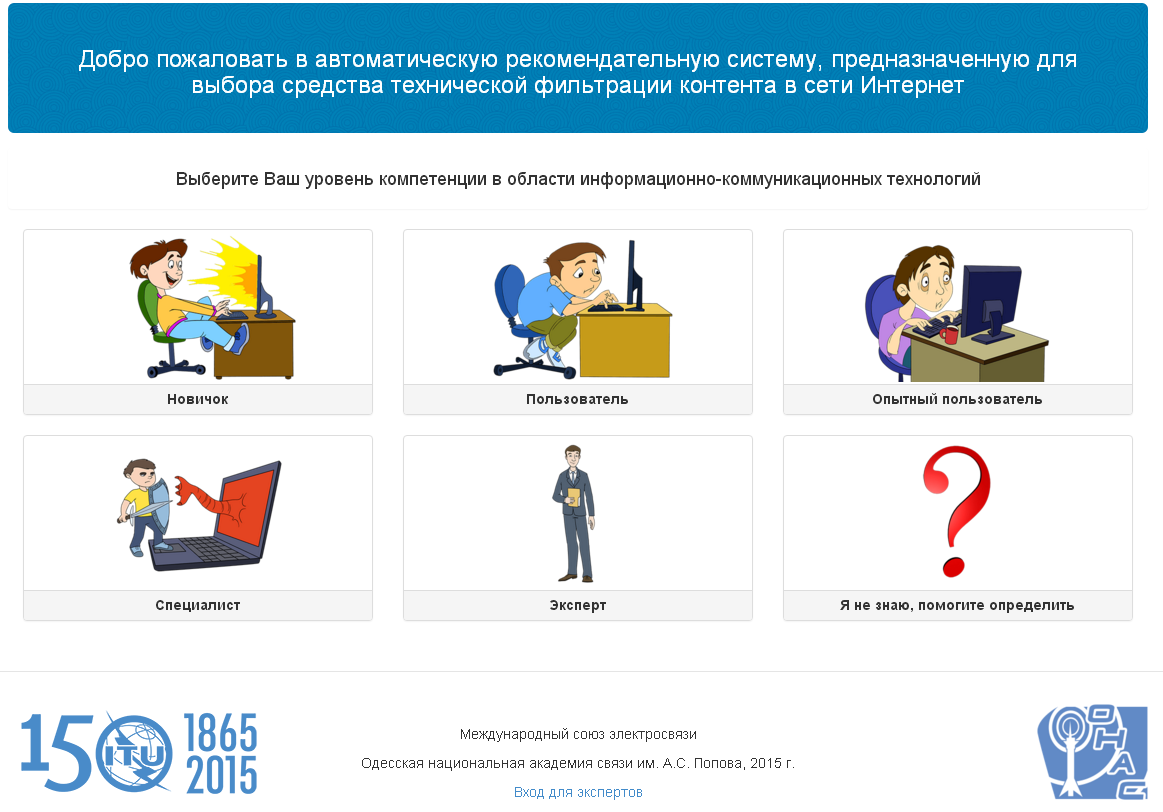 7
Samarkand, 1-2 June 2017
RI1 major outputs
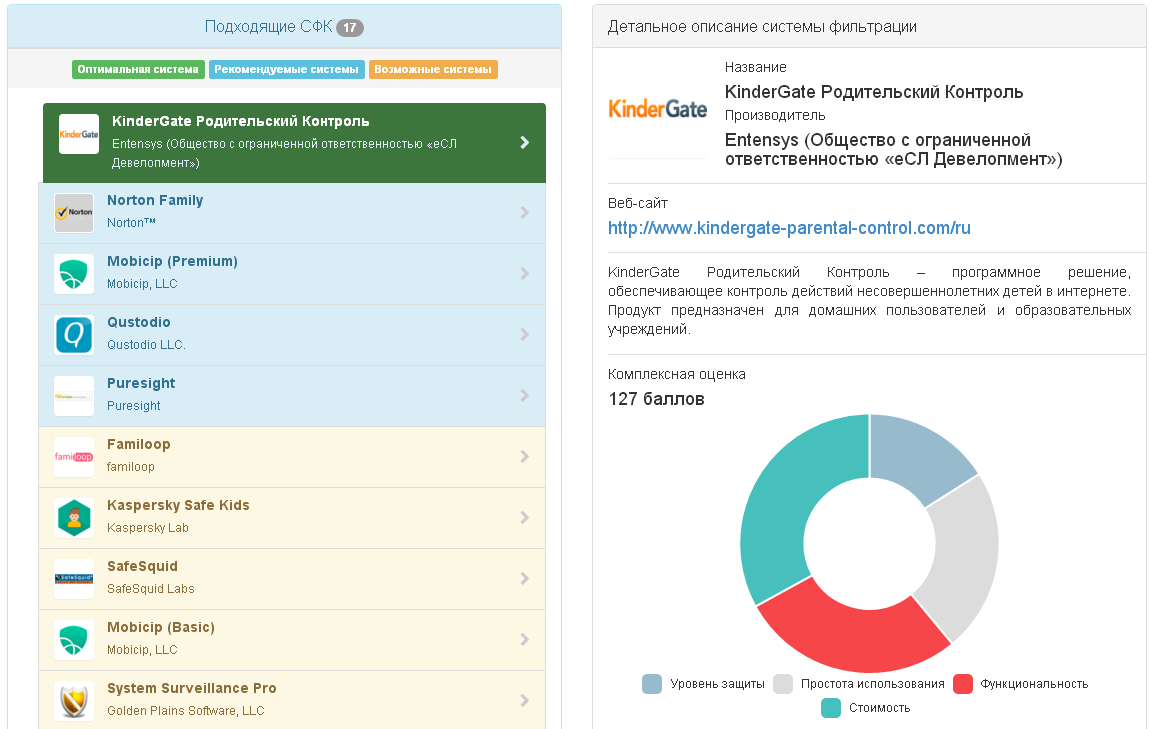 8
Samarkand, 1-2 June 2017
RI1 major outputs
Automated distribution system of "black" (unsafe) and "white" (safe) lists of Internet resources https://beta.bwld.online/
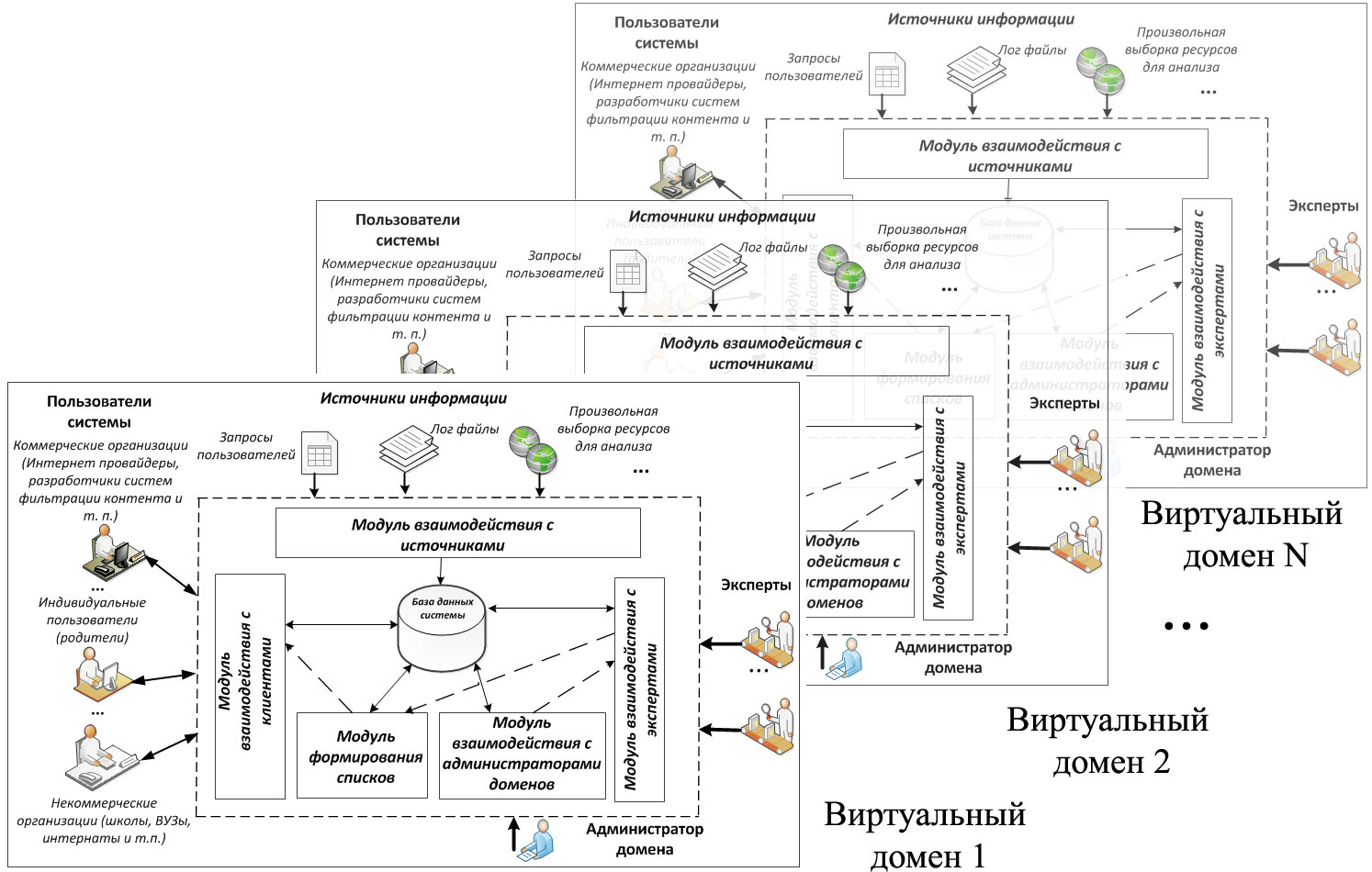 9
Samarkand, 1-2 June 2017
RI2 major outputs
October 2015: ICT Training Center for motor impaired users and visually impaired users in Bishkek, Kyrgyz Republic 
November 2015: ICT Training Center for visually impaired people in the suburb of Chisinau, Republic of Moldova 
August 2016: ICT Training Center for blind users, for users with visual impairments, muscle and skeleton disorders, and hearing and speech disorders (Yakutsk, Republic of Sakha, Russian Federation). Photos from the opening ceremony
September 2016: ICT Training Center for persons with hearing and speech disorder in Minsk, Republic of Belarus (+ photos from the opening ceremony)
April 2017: ICT Training Center for persons with hearing and speech disorder in Vitebsk, Republic of Belarus
10
Samarkand, 1-2 June 2017
RI3 major outputs
Software (Automated System) for diagnosis of human susceptibility to one or more channels of information perception 
Recommendations on implementing ICT in education (in Russian) 
Recommendations on creating and structuring e-learning resources (in Russian) 
Workshop "Using telecommunications/ICTs for quality and safe educations" for management and informatics teachers of general education schools, Odessa, Ukraine (report in Russian)
11
Samarkand, 1-2 June 2017
RI5 major outputs
Professional standards for several qualifications dealing with building confidence and security in the use of ICTs
ICT Research and Training Center dedicated to capacity building in the area of confidence and security in the use of ICTs created in Moscow, Russian Federation
Research paper covering legislative, policy and technical aspects of building confidence and security in the use of ICTs in CIS countries (in Russian)
12
Samarkand, 1-2 June 2017
Events in 2016
13
Samarkand, 1-2 June 2017
Events in 2017
14
Samarkand, 1-2 June 2017
Events in 2017
15
Samarkand, 1-2 June 2017
Events in 2017
16
Samarkand, 1-2 June 2017
Thank you for your attention
Farid NakhliProgramme OfficerITU Area Office for CISfarid.nakhli@itu.int
17
Samarkand, 1-2 June 2017